The Maryland Experience:Using HIA Methodology to Evaluate the Public Health Impacts Associated with Unconventional Natural Gas Development and Production
Meleah Boyle, MPH, CPH
National HIA Conference
June 16-17, 2015
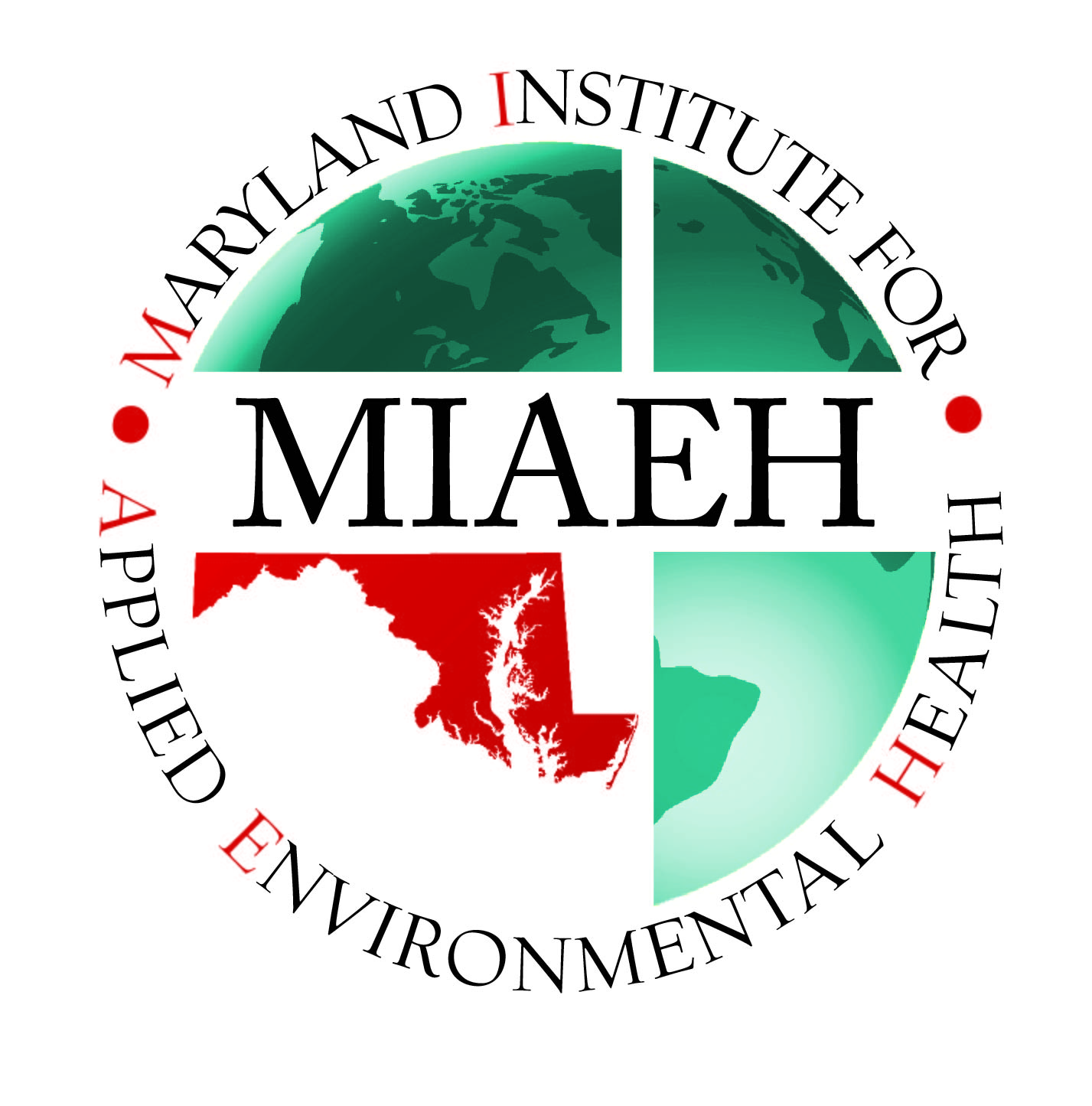 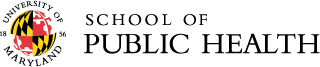 Public Health Study
On June 6, 2011, Governor O'Malley issued Executive Order (E.O.) 01.01.2011.11, which established the Marcellus Shale Safe Drilling Initiative
 The purpose of the Initiative is to assist regulators in determining whether and how gas production from the Marcellus Shale and other shale formations in Maryland can be accomplished without unacceptable risks of adverse impacts to public health, safety, the environment, and natural resources
Role of the Public Health Study
Assess potential health impacts to inform decisions about whether to permit Unconventional Natural Gas Development and Production (UNGDP) in Maryland
Make recommendations to limit negative health impacts if the State decides to permit UNGDP
HIA & the Public Health Study
HIA
Public Health Study
Screening
Scoping
Assessment
Recommendations
Reporting
Monitoring & Evaluation
Detailed Scoping
Assessment
Baseline
Impact
Final Report
Monitoring & assessment recommendations
Public health response and mitigation strategies
Scoping
Stakeholder engagement
Meeting September 24, 2013 at Frostburg State University
Website www.marcellushealth.org
Meeting October 5, 2013 at Garrett College
Purpose: to discuss natural gas drilling and extraction in the Marcellus Shale in Western Allegany and Garrett counties
Participants included concerned community members and advocates
Scoping
Ten themes emerged: 
Air contamination
Baseline health assessment
Benefits
Healthcare infrastructure
Occupational issues
Secondary impacts
Vulnerable populations
Water contamination
Weather and climate change
Zoning
Scoping
Review of public health-specific comments in response to the Best Management Practices Report forwarded by MDE in the Fall 2013
113 comments were reviewed and categorized according to the key themes
Additional topics derived from these comments
Economic impact emerged as a new theme
Natural disasters were added to the climate change/weather theme
Comments on Scoping
Draft Scoping Report released for public comment on December 23, 2013 to January 23, 2014
Received 46 comments from concerned residents, environmental advocacy organizations, and the industry
Revised the study scope based on the comments
Baseline Assessment
Demographics
Vulnerable populations
Vulnerable populations were  identified using demographics (race, age, poverty, education, and employment), proximity to existing gas wells, well water as drinking source, access to healthcare, and major causes of morbidity and mortality
Physical determinants of health
Chronic diseases, cancer incidence, mortality, birth outcomes (LBW, premature births, infant mortality)
Social determinants of health
STIs, crime, injuries, mental health, substance abuse
Healthcare
Baseline Assessment: Data Sources
Demographic and Health Data
2012 American Community Survey 5-year estimates
CDC’s Community Health Status Indicators
Behavioral Risk Factor Surveillance System (BFRSS)
University of Wisconsin County Health Rankings and Roadmap
National Cancer Institute’s State Cancer Profiles
CDC Wonder
Mapping
2012 American Community Survey 5-year estimates
2013 Primary Medical Care Health Professional Shortage Areas
2013 EPA-regulated facilities
2012 ESRI USA landmark data
1980 Basic Data Report No. 11, Garrett County Gas Well records
Impact Assessment
Hazard Identification
Hazards
Extensive literature review
Detailed scoping process
Site visit to Doddridge County, WV
Noise monitoring 
Inside and outside homes in Doddridge County in WVA 
Near natural gas compressor stations
Air quality
Water-related concerns (water quality, soil quality, and naturally occurring radiological materials)
Noise
Earthquakes
Social determinants of health
Healthcare infrastructure
Occupational health
Cumulative exposure/risk
Hazard Ranking
Hazard Ranking
Hazard Ranking
Green: low concern that UNGDP related changes will have a negative impact on public health
Yellow: moderately high concern that UNGDP related changes will have a negative impact on public health
Red: high concern that UNGDP related changes will have a negative impact on public health
Example: Air Quality
Disproportionately affects vulnerable populations (leaving near site, w/o mineral rights)
Will last >1 year, particularly related to flaring and compressor stations
Continuous exposure
Air pollutants that are associated with UNGDP are known to have negative health effects in other settings
Resulting adverse health effects can be chronic and irreversible
Adverse effects more prevalent in the close proximity to source
Effective setback distance can minimize exposure
High concern that UNGDP-associated  changes in air quality will negatively impact public health in MD
Hazard Evaluation Summary
Recommendations
52 recommendations including prevention and mitigation strategies designed to protect the public’s health
Setback distances
Chemical disclosure
Environmental monitoring
Community panels, forums, and advisory groups
Baseline 
Health surveillance
Visit www.marcellushealth.org for more information
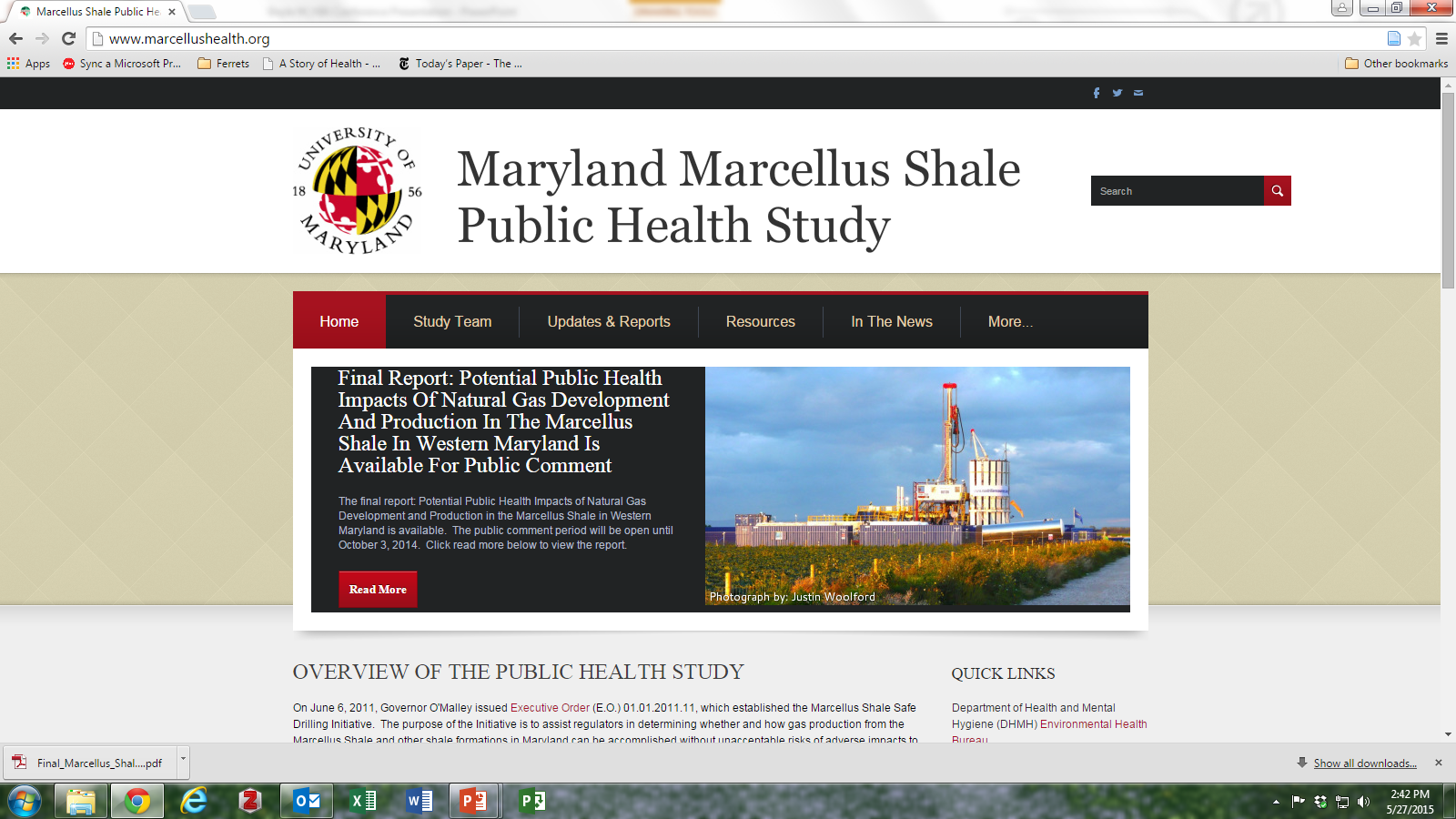